A Nearly Optimal Lower Bound on the Approximate Degree of AC0
October 23, 2017
IAS CSDM Seminar
Mark Bun
Justin Thaler
Princeton University
Georgetown University
Boolean Functions
f : {-1, 1}n  {-1, 1}
	where   -1 = TRUE		and	  +1 = FALSE


Ex.				
	 ANDn(x ) =
{
-1		if 	x = (-1)n
 1		otherwise
Approximate Degree [Nisan-Szegedy92]
A real polynomial p ε-approximates Boolean f  if
		|p (x ) – f (x )| ≤ ε	for all  x ∈ {-1, 1}n 

degε(f ) := min{d : There is a degree-d polynomial 						   p that ε-approximates f }

deg(f ) := deg1/3(f ) 	is the approximate degree of f
~
Applications (Upper Bounds)
Learning Algorithms
	ε = 1/3	    Agnostic Learning [Kalai-Klivans-Mansour-Servedio05]
	ε = 1–2-poly(n)  	Attribute-Efficient Learning
								[Klivans-Servedio06, Servedio-Tan-Thaler12]
	ε  1		  PAC Learning [Klivans-Servedio03]

Approximate Inclusion-Exclusion
	[Kahn-Linial-Samorodnitsky96, Sherstov08]
Differentially Private Query Release
	[Thaler-Ullman-Vadhan12, Chandrasekaran-Thaler-Ullman-Wan14]
Formula & Graph Complexity Lower Bounds
	[Tal14,16ab]
Applications (Lower Bounds)
Approx. degree lower bounds ⇒ lower bounds in
Quantum Query Complexity
   [Beals-Burhman-Cleve-Mosca-deWolf98, Aaronson-Shi02]
Communication Complexity
	   [Sherstov07, Shi-Zhu07, Chattopadhyay-Ada08, Lee-Shraibman08,…]
Circuit Complexity
	   [Minsky-Papert69, Beigel93, Sherstov08]

Oracle Separations [Beigel94, Bouland-Chen-Holden-Thaler-Vasudevan16]
Secret Sharing Schemes [Bogdanov-Ishai-Viola-Williamson16]
Approximate Degree of AC0
AC0  = {∧,∨,-}-circuits (with unbounded fan-in) of 		  		constant depth and polynomial size

Approximate degree lower bounds underlie the best known lower bounds for AC0 under:
Approximate rank / quantum comm. complexity
Multiparty (quantum) comm. complexity
Discrepancy / margin complexity
Sign-rank / unbounded error comm. complexity
Majority-of-threshold and threshold-of-majority circuit size

Open Problem: What is the approximate degree of AC0?
Approximate Degree of AC0
Prior work:
Element-Distinctness is a CNF with approximate degree Ω(n2/3) 	[Aaronson-Shi02]

This work:
Main Theorem: For every δ  > 0, there is an AC0 circuit with approximate degree Ω(n1-δ)
Depth = O(log(1/δ))
Also applies to DNF of width (log n)O(log(1/δ))
	(with quasipolynomial size)
Applications of Main Theorem
An AC0 circuit with quantum communication complexity Ω(n1-δ)
		Main Theorem + Pattern Matrix Method [Sherstov07]

Improved secret sharing schemes with reconstruction in AC0
			Main Theorem + [Bogdanov-Ishai-Viola-Williamson16]

Nearly optimal separation between certificate complexity and approximate degree
		Main Theorem + some actual work
Roadmap
Story 1: Symmetrization and the
			    approximate degree of AND

Story 2: Dual polynomials and the
			    approximate degree of AND-OR

Story 3: Hardness amplification in AC0 
									⇒ Main Theorem
[Nisan-Szegedy92]
[B.-Thaler13
Sherstov13]
Approximate Degree of ANDn
~
Theorem:   deg(ANDn) = Θ(n1/2) [Nisan-Szegedy92]

Upper bound:		Chebyshev polynomials
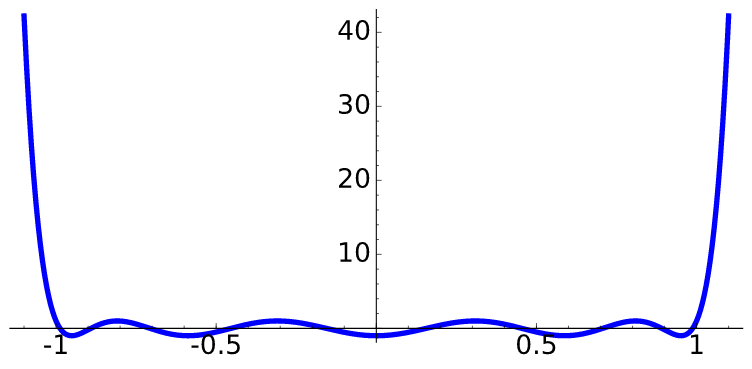 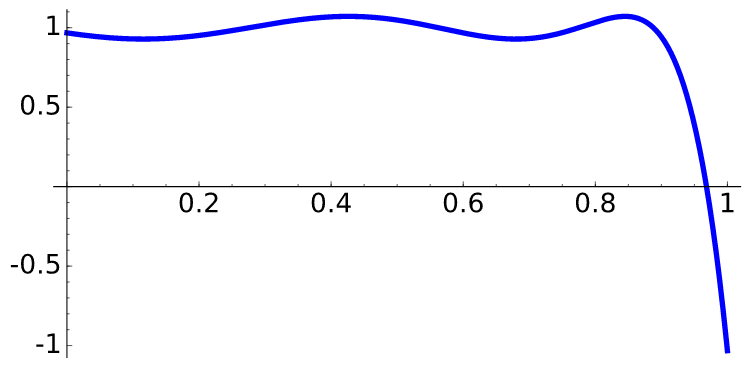 Affine
Transformation
Td (t)
Qd (t)
Approximate Degree of ANDn
~
Theorem:   deg(ANDn) = Θ(n1/2) [Nisan-Szegedy92]

Upper bound:		Chebyshev polynomials
For d = O(n1/2): 

Qd (t) ∈ [2/3, 4/3] for all t ∈ [0, 1–1/n]

Qd (1) = -1
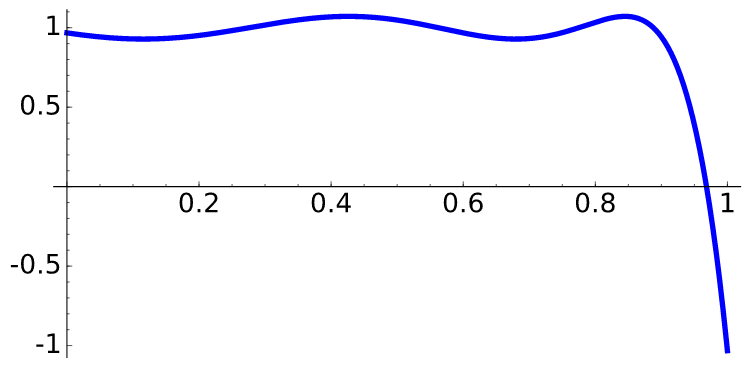 Qd (t)
Approximating polynomial:
	p(x ) = Qd (|x |/n) = Qd (1/2 – ((x 1 + … + x n)/2n))
Approximate Degree of ANDn
~
Theorem:   deg(ANDn) = Θ(n1/2) [Nisan-Szegedy92]

Lower bound:		Symmetrization [Minsky-Papert69]
If |p(x ) – ANDn(x )| ≤ 1/3 for all x ∈ {-1, 1}n, then there exists a univariate Q with deg(Q ) ≤ deg(p ) that looks like:
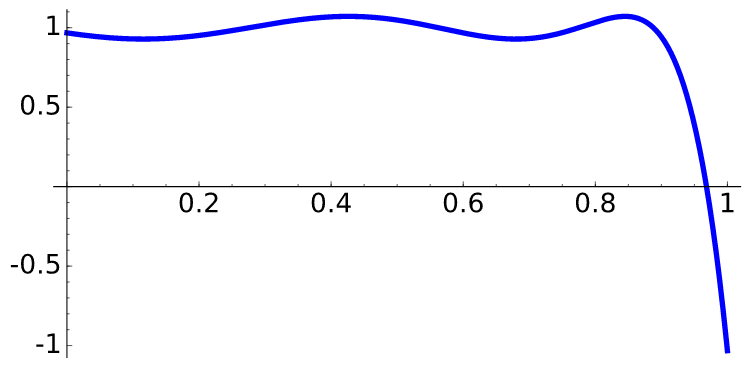 Markov’s Inequality:

  max Q’(t) ≤ (deg(Q))2  max|Q(t)|


(Chebyshev polynomials are the extremal case)

		⇒ deg(p) ≥ deg(Q) ≥ Ω(n1/2)
Q’(1) ≈ n/2
[0,1]
[0,1]
Approximate Degree of ANDn
~
Theorem:   deg(ANDn) = Θ(n1/2) [Nisan-Szegedy92]

Lower bound:		Symmetrization [Minsky-Papert69]
Symmetrization + Approximation Theory gives tight lower bounds for

Symmetric Boolean functions [Paturi92]

Element Distinctness [Aaronson-Shi02]
Roadmap
Story 1: Symmetrization and the
			    approximate degree of AND

Story 2: Dual polynomials and the
			    approximate degree of AND-OR

Story 3: Hardness amplification in AC0 
									⇒ Main Theorem
[Nisan-Szegedy92]
[B.-Thaler13
Sherstov13]
The AND-OR Tree
Define ANDn  ORm : {-1, 1}nm  {-1, 1} by

ANDn

ORm			   …				ORm

x1	      	          	 xn

Theorem: deg(ANDn  ORm) = Θ(n1/2m1/2)
~
Approximate Degree of ANDn  ORm
~
Upper bound: 	deg(ANDn ORm) = O(n1/2m1/2) 
Quantum query algorithm [Hoyer-Mosca-deWolf03]
General proof via robust polynomials
	  [Buhrman-Newman-Röhrig-deWolf03, Sherstov12]

     Theorem: For any functions f and g, we have 
				
				deg(f  g) ≤ O(deg(f )  deg(g))
~
~
~
Given p ≈ f  and q ≈ g,     is      p  q  ≈ f  g?
Not in general. But p can be made robust to noise in its inputs (without increasing its degree)
Approximate Degree of ANDn  ORm
~
Lower bound: 	deg(ANDn ORm) = Ω(n1/2m1/2) 

Symmetrization alone does not seem powerful enough
	[Nisan-Szegedy92, Shi01, Ambainis03]


Proof via method of dual polynomials
[B.-Thaler13, Sherstov13]
The Method of Dual Polynomials
What is the best error ε to which a degree-d
polynomial can approximate f ?
Primal LP:
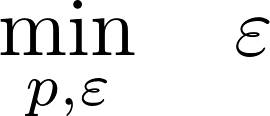 s.t.
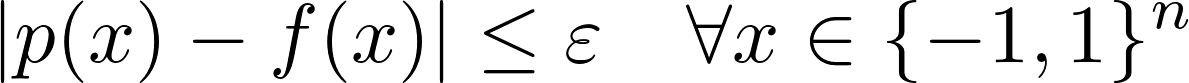 Dual LP:
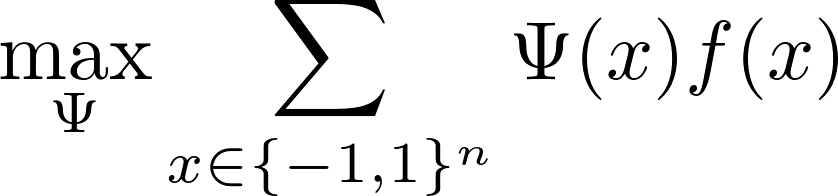 s.t.
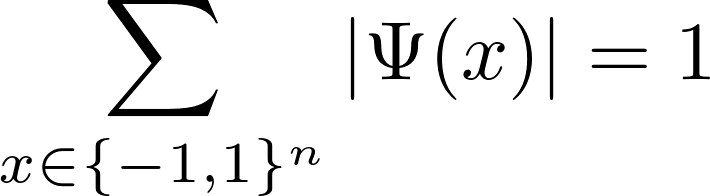 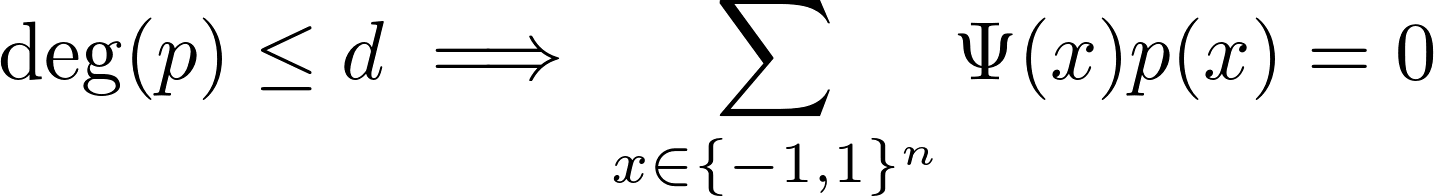 The Method of Dual Polynomials
Theorem: degε(f ) > d if and only if there exists a dual polynomial Ψ such that
(Ψ has L1-norm 1)

 																	        					         	 (Ψ has pure high degree d )

 							  	 (Ψ has correlation ε with f )
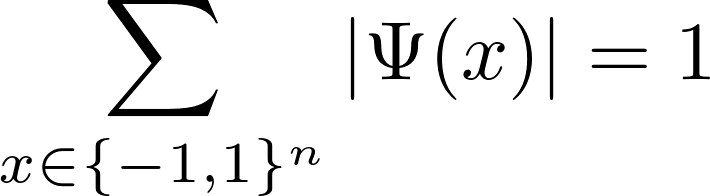 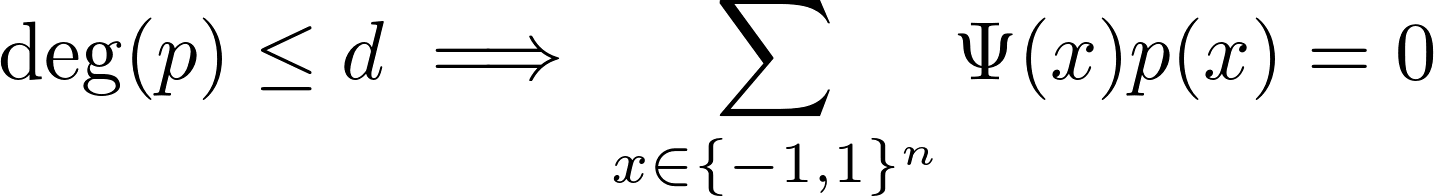 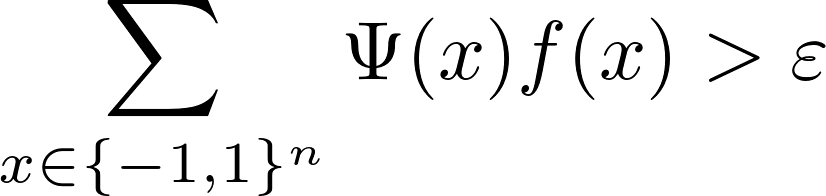 Approximate Degree of ANDn  ORm
~
Lower bound: 	deg(ANDn ORm) = Ω(n1/2m1/2) 

Proof idea (explicit in [B.-Thaler13], implicit in [Sherstov13])
Begin with dual polynomials
	ΨAND witnessing deg(ANDn) > n1/2, and
	ΨOR    witnessing deg(ORm) > m1/2

Combine ΨAND with ΨOR to obtain a dual polynomial ΨAND-OR for ANDn ORm
   	   Uses dual block composition technique
~
~
Dual Block Composition[Shi-Zhu07, Lee09, Sherstov09]
Combine dual polynomials Ψf and Ψg via
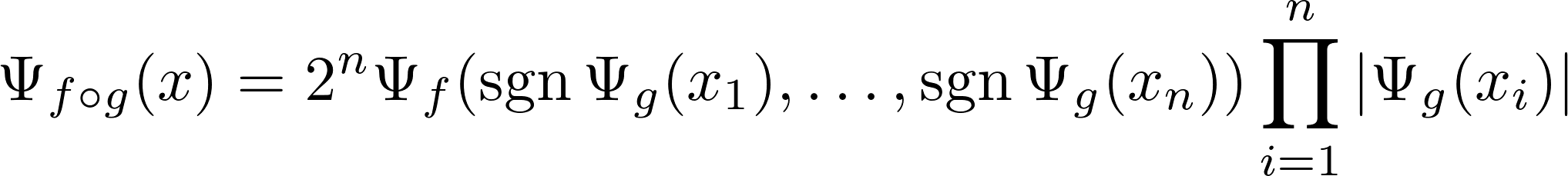 Normalization to ensure
Ψf g has L1-norm 1
Booleanization of
(Ψg(x1), …, Ψg(xn))
Product distribution
|Ψg| x … x |Ψg|
By complementary slackness, tailored to showing optimality of robust approximations [Thaler14]
Dual Block Composition[Shi-Zhu07, Lee09, Sherstov09]
Combine dual polynomials Ψf and Ψg via
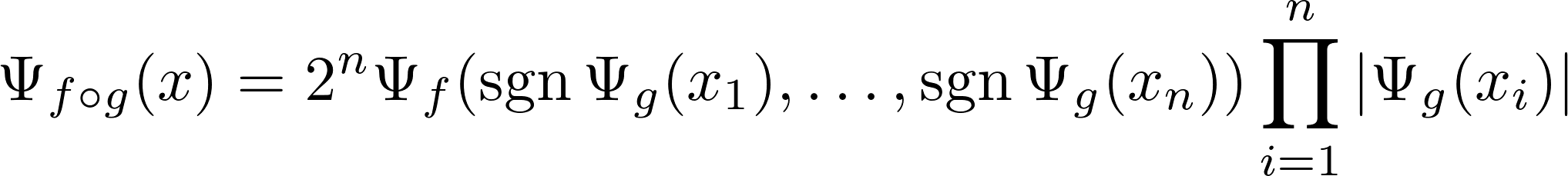 Ψf g has L1-norm 1	[Sherstov09]

 Ψf g has pure high degree d	[Sherstov09] 

 f = ANDn and g = ORm ⇒ Ψf g has high correlation with f  g		[B.-Thaler13, Sherstov13]
Roadmap
Story 1: Symmetrization and the
			    approximate degree of AND

Story 2: Dual polynomials and the
			    approximate degree of AND-OR

Story 3: Hardness amplification in AC0 
									⇒ Main Theorem
[Nisan-Szegedy92]
[B.-Thaler13
Sherstov13]
Hardness Amplification in AC0
Theorem 1: If deg–,1/2(f ) > d, then deg1/2(F ) > t1/2d 
for F = ORt  f  [B.-Thaler13, Sherstov13]

Theorem 2: If deg–,1/2(f ) > d, then deg     (F ) > d 
for F = ORt  f  [B.-Thaler14]

Theorem 3: If deg–,1/2(f ) > d, then deg±(F ) > min{t, d} for F = ORt  f  [Sherstov14]

Theorem 4: If deg+,1/2(f ) > d, then deg    (F ) > d
for F = ODD-MAX-BITt  f  [Thaler14]

Theorem 5: If deg1/2(f ) > d, then deg±(F ) > min{t, d} for F = APPROX-MAJt  f  [Bouland-Chen-Holden-Thaler-Vasudevan16]
1–2-t
1–2-t
Hardness Amplification in AC0
Theorem Template: If f  is “hard” to 
approximate by low-degree polynomials,
then F = g  f is “even harder” to 
approximate by low-degree polynomials
g
1–2-t
f
f
…
1–2-t
x1
xn
Block Composition Barrier
Robust approximations, i.e.,

deg(g  f ) ≤ O(deg(g)  deg(f ))

imply that block composition cannot increase approximate degree as a function of n
~
~
~
1–2-t
This Work: A New Hardness Amplification Theorem for Degree
Theorem: If f : {-1, 1}n  {-1, 1}
is computed by a depth-k  AC0 circuit, and
has approximate degree ≥ d,
then there exists F : {-1, 1}n polylog(n)  {-1, 1} that
is computed by a depth-(k + 3) AC0 circuit, and
has approximate degree ≥ Ω(d 2/3  n1/3)

Remarks:
Recursive application yields Main Theorem
Analogous result for (monotone) DNF
Around the Block Composition Barrier
f
g
Prior work: 
Hardness amplification “from the top”
Block composed functions
g
f
g
f
…
…
x1
xn
This work:
Hardness amplification “from the bottom”
Non-block-composed functions
Case Study: SURJECTIVITY
For N ≥ R, define SURJN,R : [R]N  {-1, 1} by

SURJN,R(s1, …, sN) = -1		iff
	For every r ∈[R], there exists an index i s.t. si = r

Corresponds to a Boolean function on O(N log2R) bits
Has nearly maximal quantum query complexity Ω(R)
	[Beame-Machmouchi10]
Exactly the outcome of hardness amplification construction applied to f = ANDR
Getting to Know SURJECTIVITY
SURJN,R(s1, …, sN) = -1		iff
	For every r ∈[R], there exists an index i s.t. si = r

Define auxiliary variables

	yr,i(s ) =


Then SURJN,R(s1, …, sN) =
	ANDR ( ORN (y11, …, y1N), …, ORN (yR1, …, yRN) )
ANDR
{
ORN
ORN
-1		if 	si = r
 1			otherwise
…
y11   …   y1N
yR1   …   yRN
s1				         …                sN
SURJECTIVITY Illustrated (N=6, R=3)
AND3
OR6
OR6
OR6
y35
y11
y13
y15
y21
y23
y25
y31
y33
y36
y12
y14
y16
y22
y24
y26
y32
y34
s1
s2
s3
s4
s5
s6
(Each sj ∈ [R ])
SURJECTIVITY Illustrated (N=6, R=3)
AND3
OR6
OR6
OR6
-1
1
1
1
-1
-1
1
1
1
-1
-1
-1
1
1
1
1
1
1
2
1
2
1
3
3
Getting to Know SURJECTIVITY
Observation: To approximate SURJN,R, it suffices to approximate ANDR  ORN on inputs of Hamming weight N
SURJN,R(s1, …, sN) = -1		iff
	For every r ∈[R], there exists an index i s.t. si = r

Define auxiliary variables

	yr,i(s ) =


Then SURJN,R(s1, …, sN) =
	ANDR ( ORN (y11, …, y1N), …, ORN (yR1, …, yRN) )
ANDR
{
ORN
ORN
-1		if 	si = r
 1			otherwise
…
y11   …   y1N
yR1   …   yRN
s1				         …                sN
[Speaker Notes: How can this be seen as a hardness amplified version of AND?
Define for each range item r, index i, an aux variable y which checks if si = r
Can check that Surj is just AND over all range items of OR of the y vars corresponding to each such item
Of course, if can approx AND-OR, can approx Surj, since each y var exactly computed by log R
But observe moreover that it’s enough to approximate AND-OR on inputs of Hamming weight N, since any s will “turn on” exactly N y vars]
General HardnessAmplification Construction
Natural generalization for an
    arbitrary f : {-1, 1}R  {-1, 1}


F (s1, …, sN) =
	f ( ORN (y11, …, y1N), …, ORN (yR1, …, yRN) )

Fails dramatically for f = ORR!  (F (s ) identically -1)
fR
ORN
ORN
…
y11   …   y1N
yR1   …   yRN
s1				         …                sN
General HardnessAmplification Construction
Actual generalization for an
    arbitrary f : {-1, 1}R/logN  {-1, 1}

Fix: Force a level of alternation


F (s1, …, sN) =
  (f  ANDlogN)(ORN (y11, …, y1N), …, ORN (yR1, …, yRN))
fR/ logN
ANDlogN
ANDlogN
ORN
ORN
…
y11   …   y1N
yR1   …   yRN
s1				         …                sN
Remainder of This Talk:Lower Bound for SURJECTIVITY
Overview of SURJECTIVITY Lower Bound
Theorem: For some N = O(R),
	  deg(SURJN,R) = Ω(R2/3) = Ω(deg(ANDR)2/3 R1/3)
(New proof of result of [Aaronson-Shi01, Ambainis03])
~
~
Builds on [Ambainis03]
Stage 1: Apply symmetrization to reduce to

	Claim: deg(ANDR  ORN) = Ω(R2/3) even under the 
	promise that |x | ≤ N
~
Stage 2: Prove Claim via method of dual polynomials
Refines AND-OR dual polynomial w/ techniques of [Razborov-Sherstov08]
[Speaker Notes: Goal now is to show that for N roughly same as R, SURJ has adeg R^{2/3}, which is correct weighted geom mean of adeg(AND) and R
First step shows that strategy from previous slide is only way to approx SURJ. Namely, use symmetrization argument of Ambainis to show enough to prove AND-OR has adeg R^{2/3} under promise
Second step is to prove claim about AND-OR under hamming weight promise. Refines AND-OR dual from story 2 using tech construction of RS]
Details of Stage 1
Goal: Transform
	p ≈ SURJN,R   into   q ≈ ANDR  ORN for |x | ≤ N,
such that deg(q) ≤ deg(p)

Symmetrize p to obtain P which depends only on Hamming weights |y1|, …, |yR| [Ambainis03]


Let q(x ) = P(|x1|, …, |xR|)
ANDR
ORN
ORN
…
yR1   …   yRN
y11   …   y1N
(s1, …, sN) ∈ [R]N   iff   |y1|+ … + |yR| = N
s1		     …              sN
Details of Stage 2
~
Claim: deg(ANDR  ORN) = Ω(R2/3) even under the 
promise that |x | ≤ N

is equivalent to

There exists a dual polynomial witnessing deg(ANDR  ORN) = Ω(R2/3) which is supported on inputs with |x | ≤ N


Does the dual polynomial we already constructed for ANDR  ORN satisfy this property?
~
NO
Fixing the AND-OR Dual Polynomial
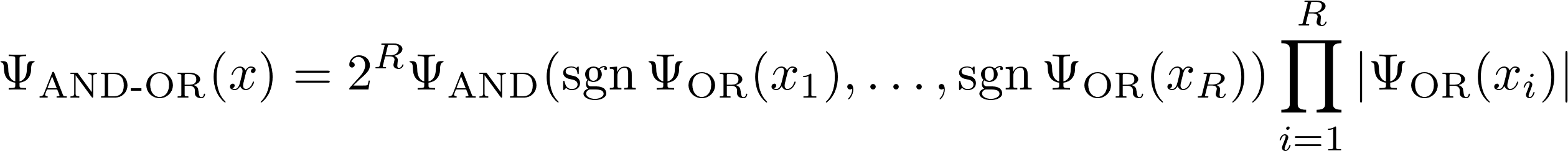 ΨOR must be nonzero for inputs with
Hamming weight up to Ω(N )
	⇒ΨAND-OR nonzero up to Hamming weight Ω(RN )
✓
ΨAND-OR has L1-norm 1	
 ΨAND-OR has pure high degree Ω(R1/2N1/2) = Ω(R) 
 ΨAND-OR has high correlation with ANDR  ORN
 ΨAND-OR is supported on inputs with |x | ≤ N
✓
✓
✗
Fixing the AND-OR Dual Polynomial
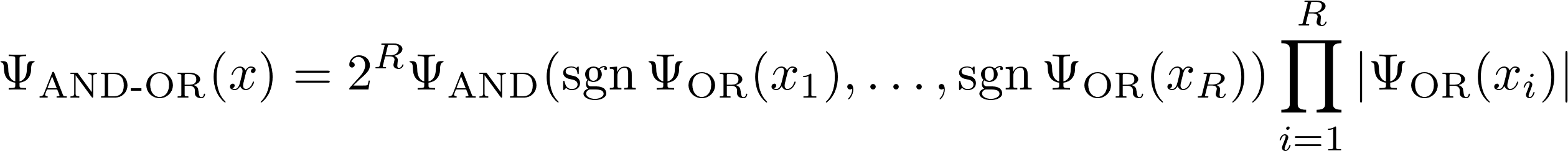 ΨOR must be nonzero for inputs with
Hamming weight up to Ω(N )
	⇒ΨAND-OR nonzero up to Hamming weight Ω(RN )
Fix 1:	Trade pure high degree of ΨOR for “support” size

Fix 2:	Zero out high Hamming weight inputs to ΨAND-OR
Fix 1: Trading PHD for Support Size
For every integer 1 ≤ k ≤ N, there is a dual polynomial ΨOR for ORN which
has pure high degree Ω(k1/2) 
is supported on inputs of Hamming weight ≤ k
k
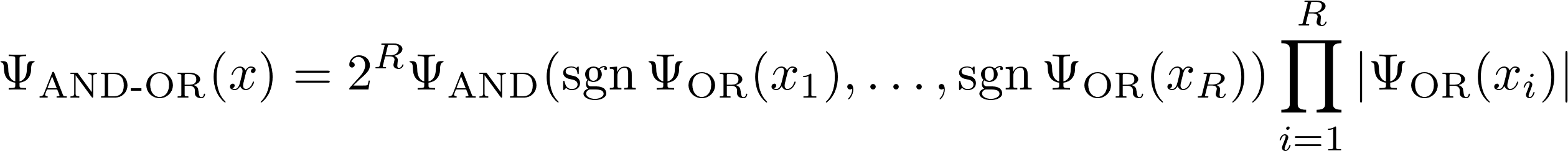 k
k
k
k
k
Dual polynomial ΨAND-OR 
has pure high degree Ω(R1/2 k1/2) 
is supported on inputs of Hamming weight ≤ kN
Fix 2: Zeroing Out HighHamming Weight Inputs
k
Dual polynomial ΨAND-OR 
has pure high degree Ω(R1/2 k1/2) 
is supported on inputs of Hamming weight ≤ kN
Suppose further that
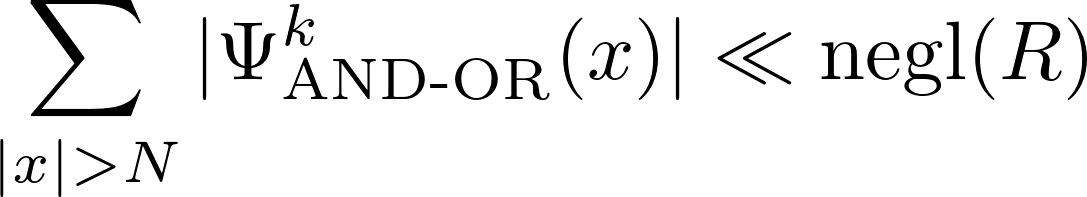 k
Can we post-process ΨAND-OR to zero out inputs with Hamming weight N < |x | ≤ kN…
YES (Follows from [Razborov-Sherstov-08])
…without ruining
pure high degree of ΨAND-OR 
correlation between ΨAND-OR and ANDR  ORN?
k
k
Fix 2: Zeroing Out HighHamming Weight Inputs
Technical Lemma (follows from [Razborov-Sherstov08])
If 0 < D < N and 



then there exists a “correction term” Ψcorr that
Agrees with ΨAND-OR inputs of Hamming weight >N 
Has L1-norm 0.01
Has pure high degree D
2-D,
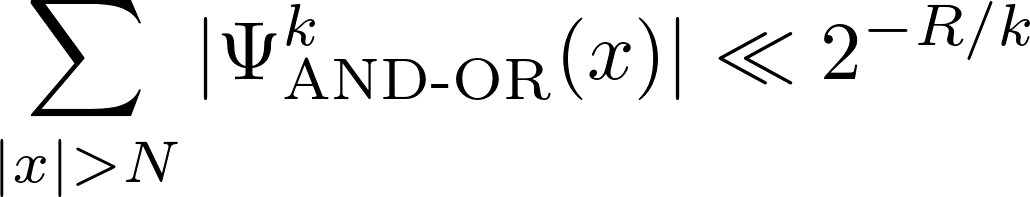 k
k
Fix 2: Zeroing Out HighHamming Weight Inputs
Claim: For 1 ≤ k ≤ N,
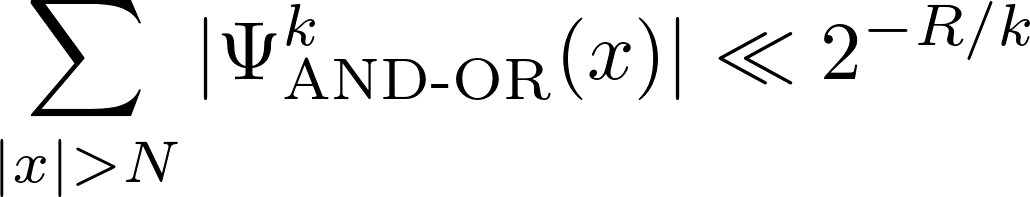 Proof idea:
ΨOR can be made “weakly biased” toward low Hamming weight inputs:  	For all t > 0,

⇒ “Worst” high Hamming weight inputs look like
|x1| = k, …, |xR/k | = k, |x(R/k)+1| = 0, …, |xR| = 0
k
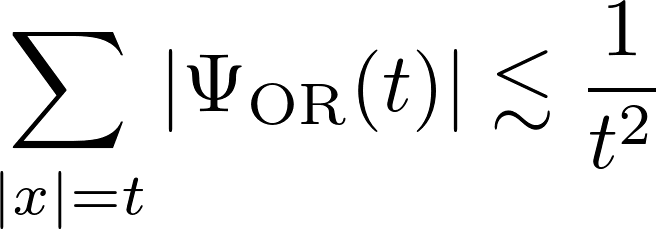 k
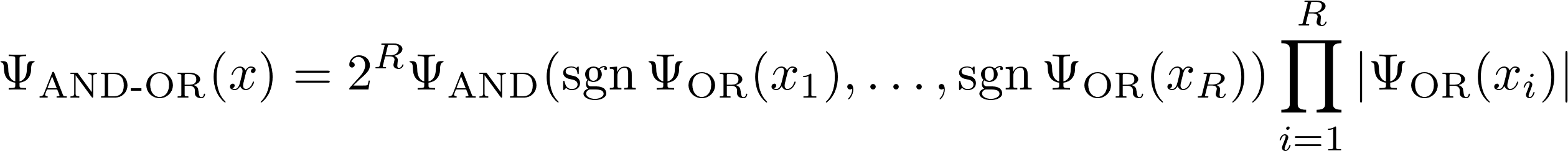 k
k
k
k
Weight on such inputs looks like k–R/k
Putting the Pieces Together
k
Dual polynomial ΨAND-OR 											Fix 1
has pure high degree Ω(R1/2 k1/2) 
satisfies
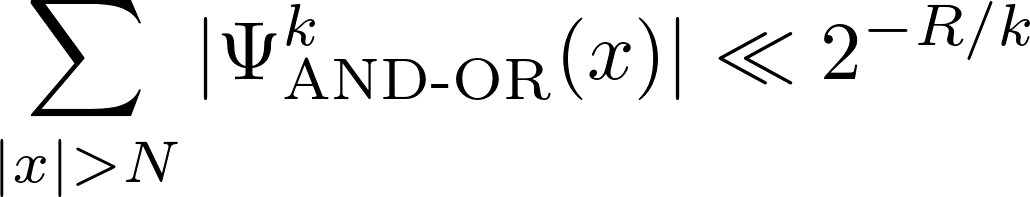 Balanced at k = R1/3
     ⇒ PHD Ω(R2/3)
k
Correction term Ψcorr 												Fix 2
has pure high degree Ω(R/k) 
agrees with ΨAND-OR inputs of Hamming weight >N
k
k
L1-norm ≈ 1
 high correlation with ANDR  ORN
 pure high degree Ω(min{R1/2k1/2, R/k})
 support on inputs with |x | ≤ N
k
⇒ΨAND-OR = ΨAND-OR – Ψcorr  has
Recap of SURJECTIVITY Lower Bound
Theorem: For some N = O(R),
	  deg(SURJN,R) = Ω(R2/3) = Ω(deg(ANDR)2/3 R1/3)
(New proof of result of [Aaronson-Shi01, Ambainis03])
~
~
✓
Builds on [Ambainis03]
Stage 1: Apply symmetrization to reduce to

	Claim: deg(ANDR  ORN) = Ω(R2/3) even under the 
	promise that |x | ≤ N
~
✓
Stage 2: Prove Claim via method of dual polynomials
Refines AND-OR dual polynomial w/ techniques of [Razborov-Sherstov08]
[Speaker Notes: Goal now is to show that for N roughly same as R, SURJ has adeg R^{2/3}, which is correct weighted geom mean of adeg(AND) and R
First step shows that strategy from previous slide is only way to approx SURJ. Namely, use symmetrization argument of Ambainis to show enough to prove AND-OR has adeg R^{2/3} under promise
Second step is to prove claim about AND-OR under hamming weight promise. Refines AND-OR dual from story 2 using tech construction of RS]
Conclusions I: Upcoming Work
This work: New degree amplification theorem
       ⇒ almost optimal approx. degree lower bound for AC0

Upcoming work [B.-Thaler-Kothari]: Quantitative refinement to hardness amplification theorem, with applications
deg(SURJN,R) = Ω(R3/4)       
	Matches upper bound of Sherstov

Nearly tight approx. degree / quantum query lower bounds for k-distinctness, junta testing, statistical distance, entropy comparison
~
Conclusions II: Open Problems
Is there an AC0 function with approximate degree Ω(n)?    A polynomial size DNF? 

Can we obtain similar bounds for ε close to 1?
		Conjecture: There exists f ∈ AC0 with 
		degε(f ) = Ω(n1-δ) even for ε = 1 – 2

What is the approx. degree of APPROX-MAJ?
–n1-δ
Thank you!